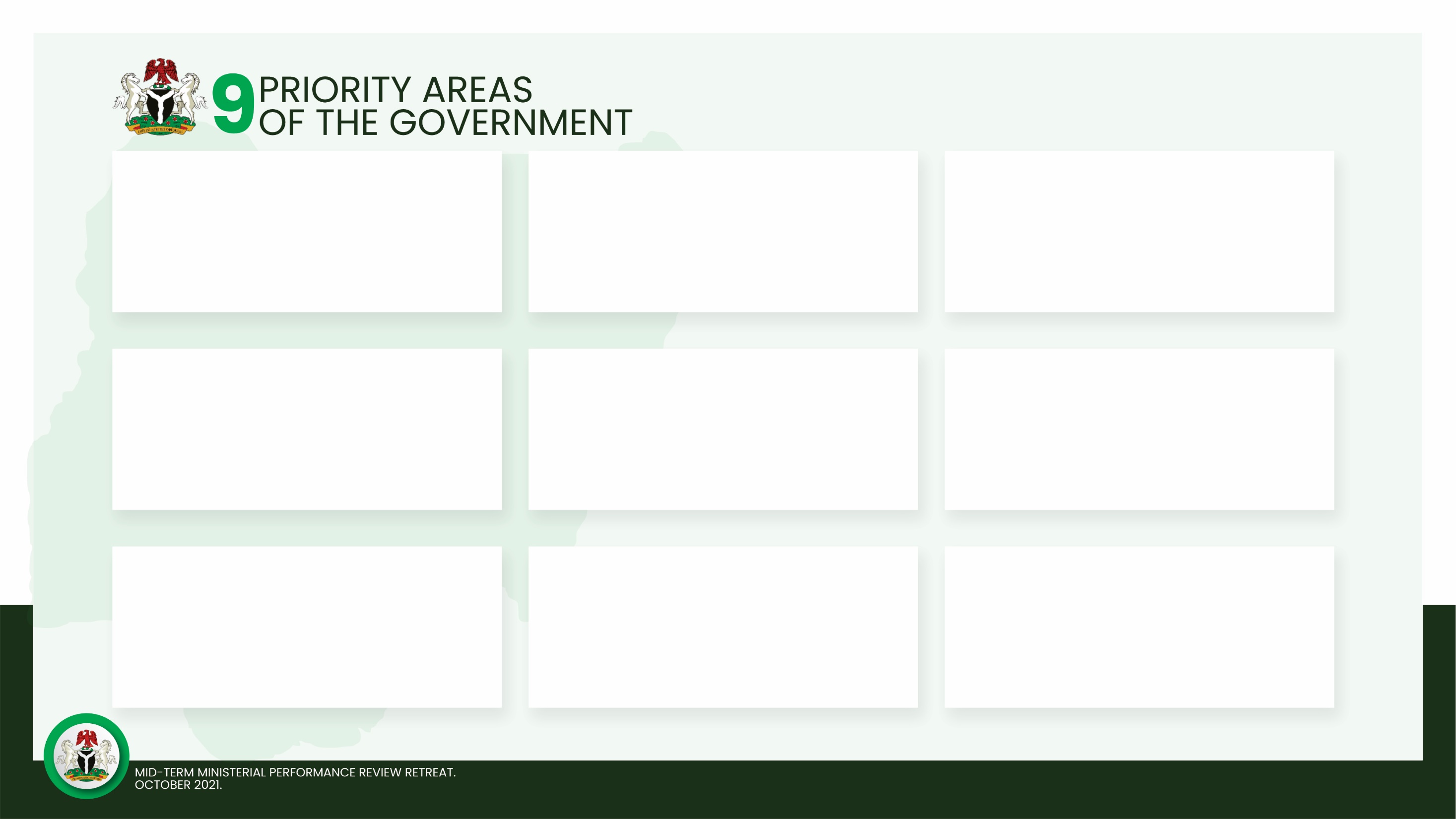 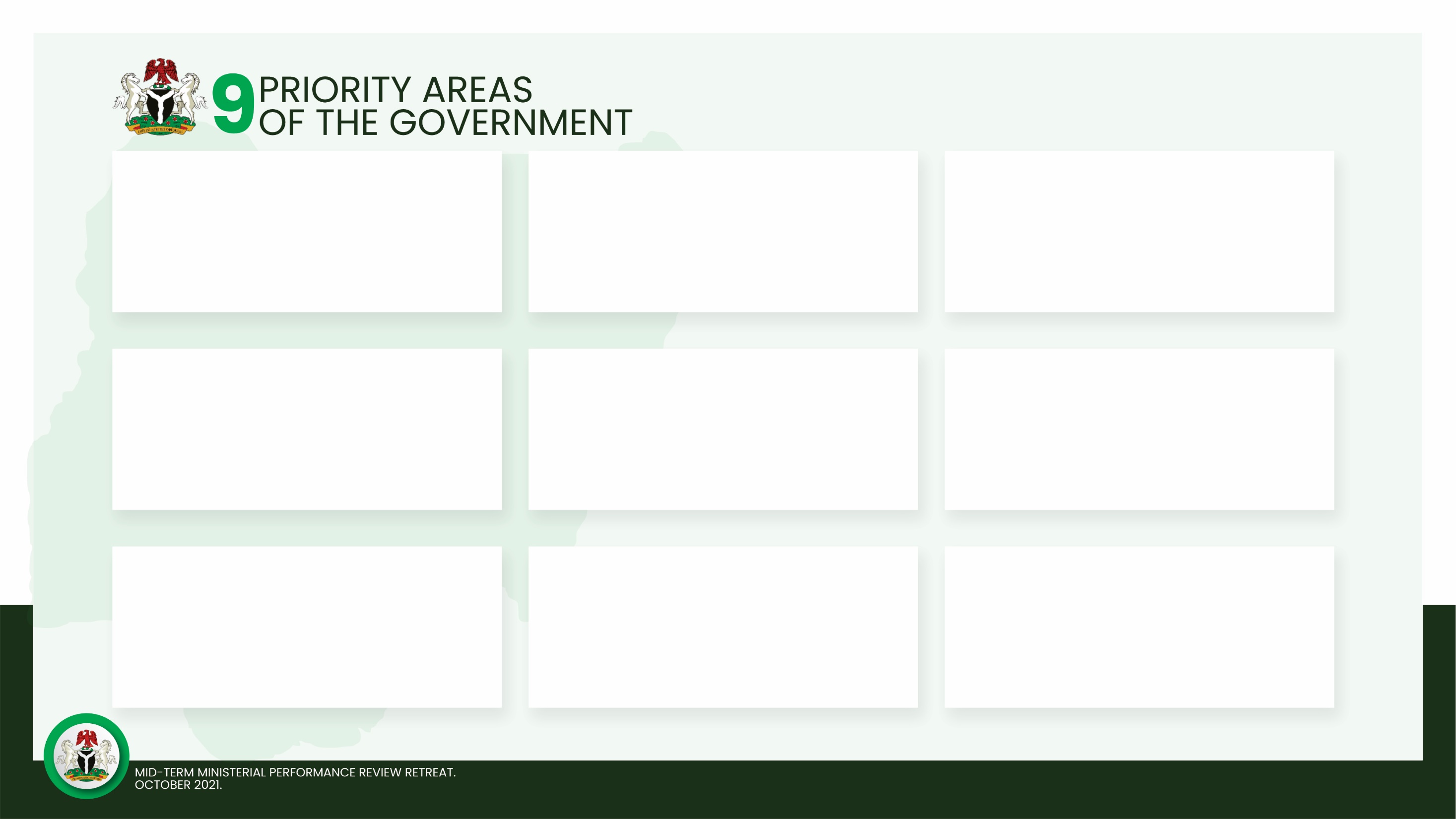 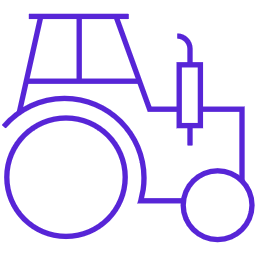 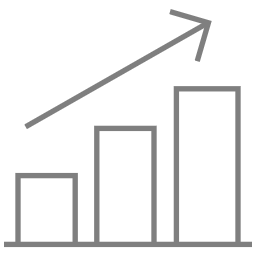 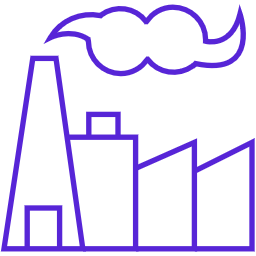 Ensure Energy Sufficiency in Power & Petroleum Products
3.
2.
1.
Achieve Agriculture 
& Food Security
Stabilize the Macroeconomy
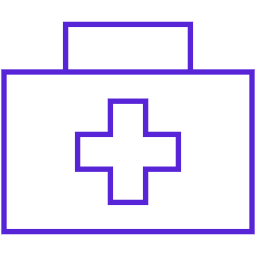 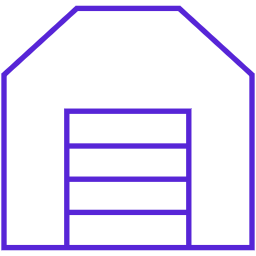 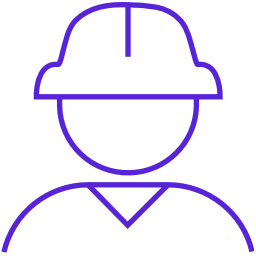 Improve Health. Education & Productivity of Nigerians
6.
Improve Transportation & Other Infrastructure
4.
5.
Drive Industrialization
Focusing on SMEs
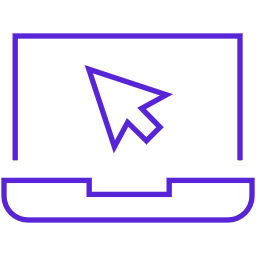 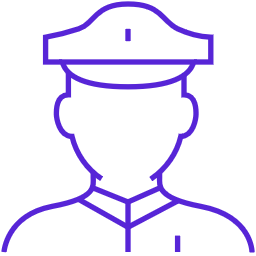 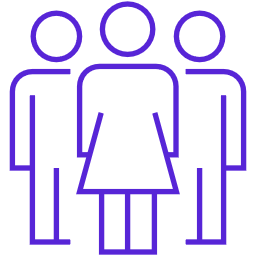 Fight Corruption and Improve Governance
7.
8.
Enhance Social Inclusion and Reduce Poverty
9.
Provide  Security for All Citizens
THIRD YEAR MINISTERIAL PERFORMANCE REVIEW REPORT 
OCTOBER 2022
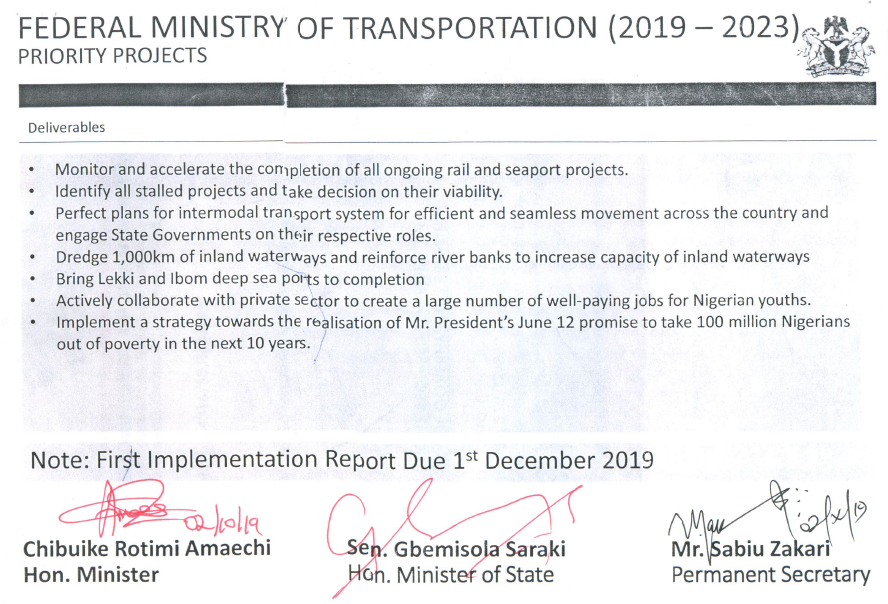 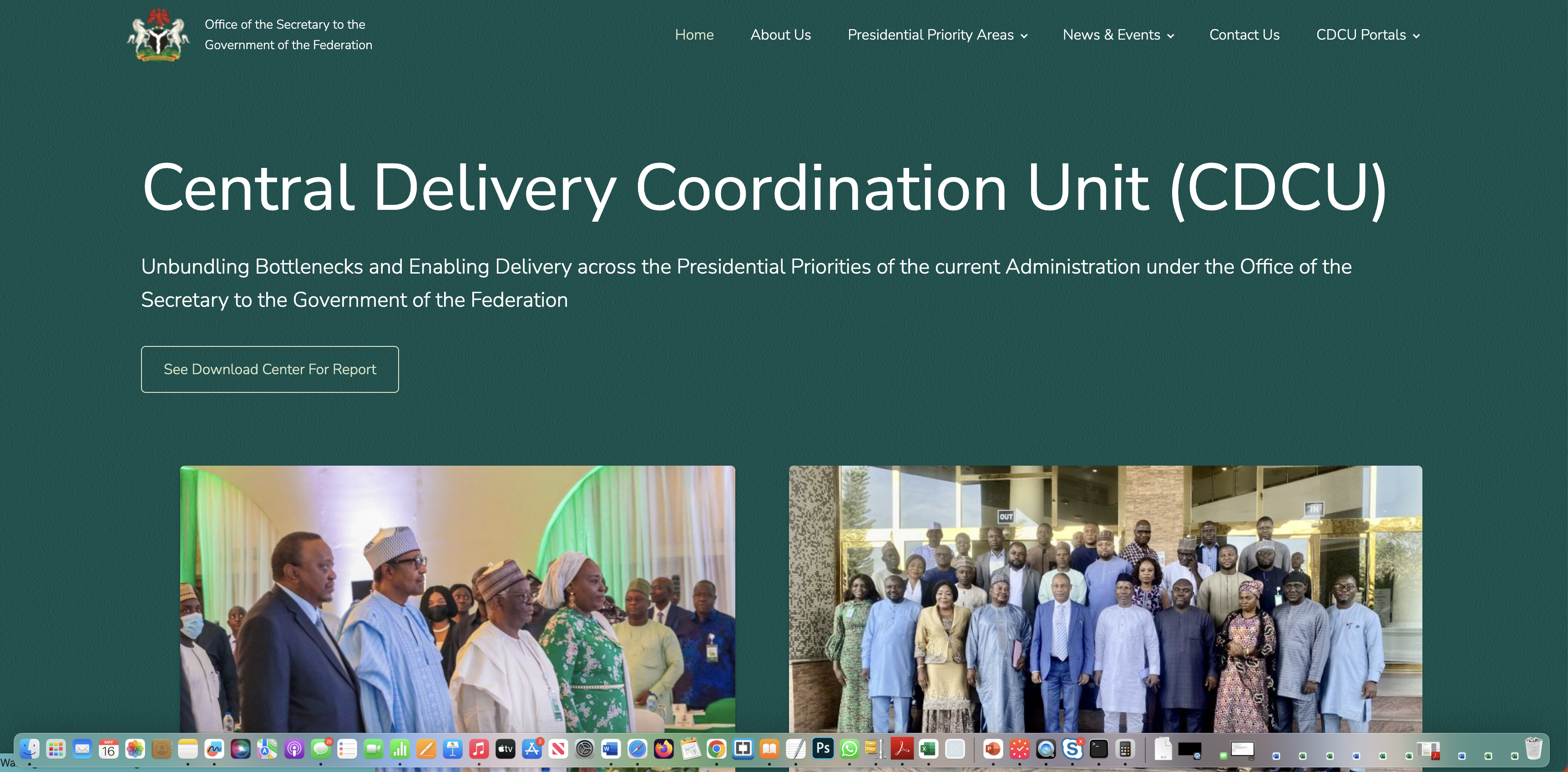 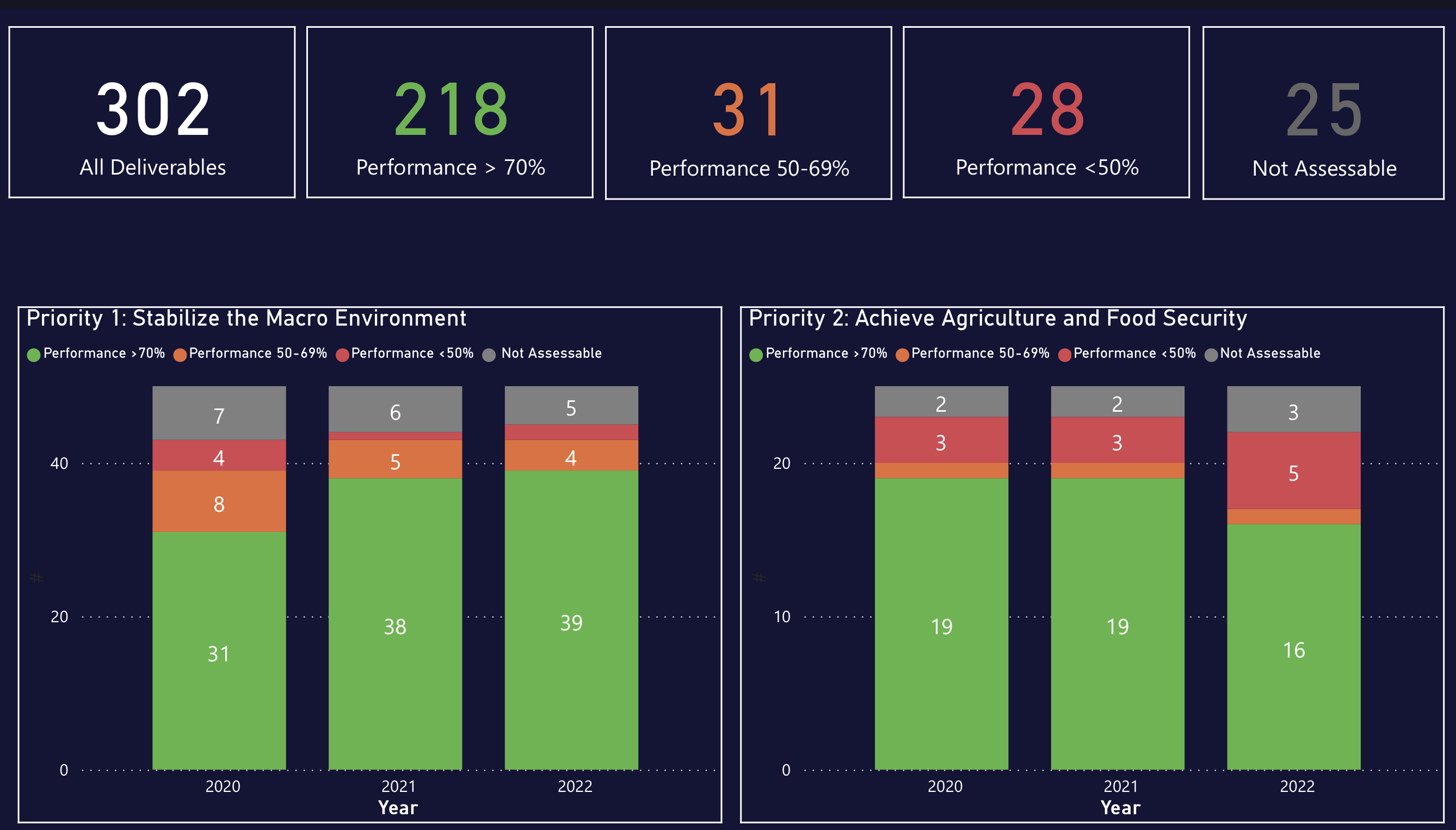 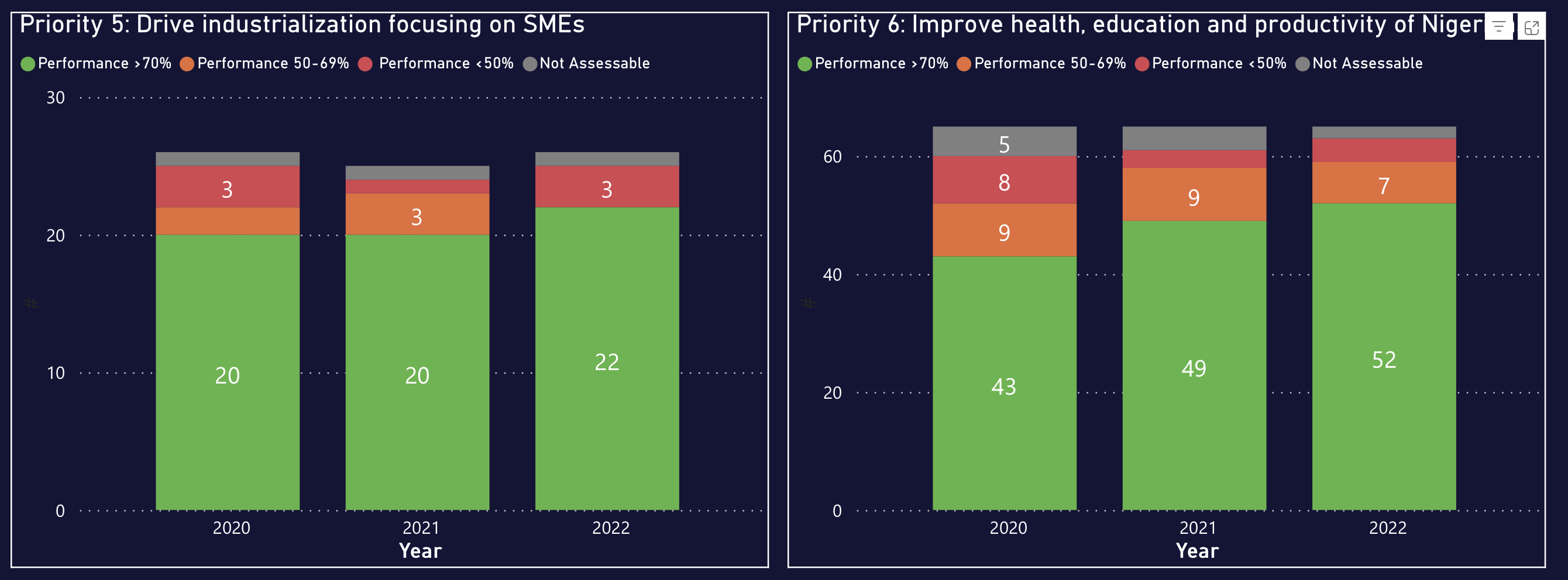 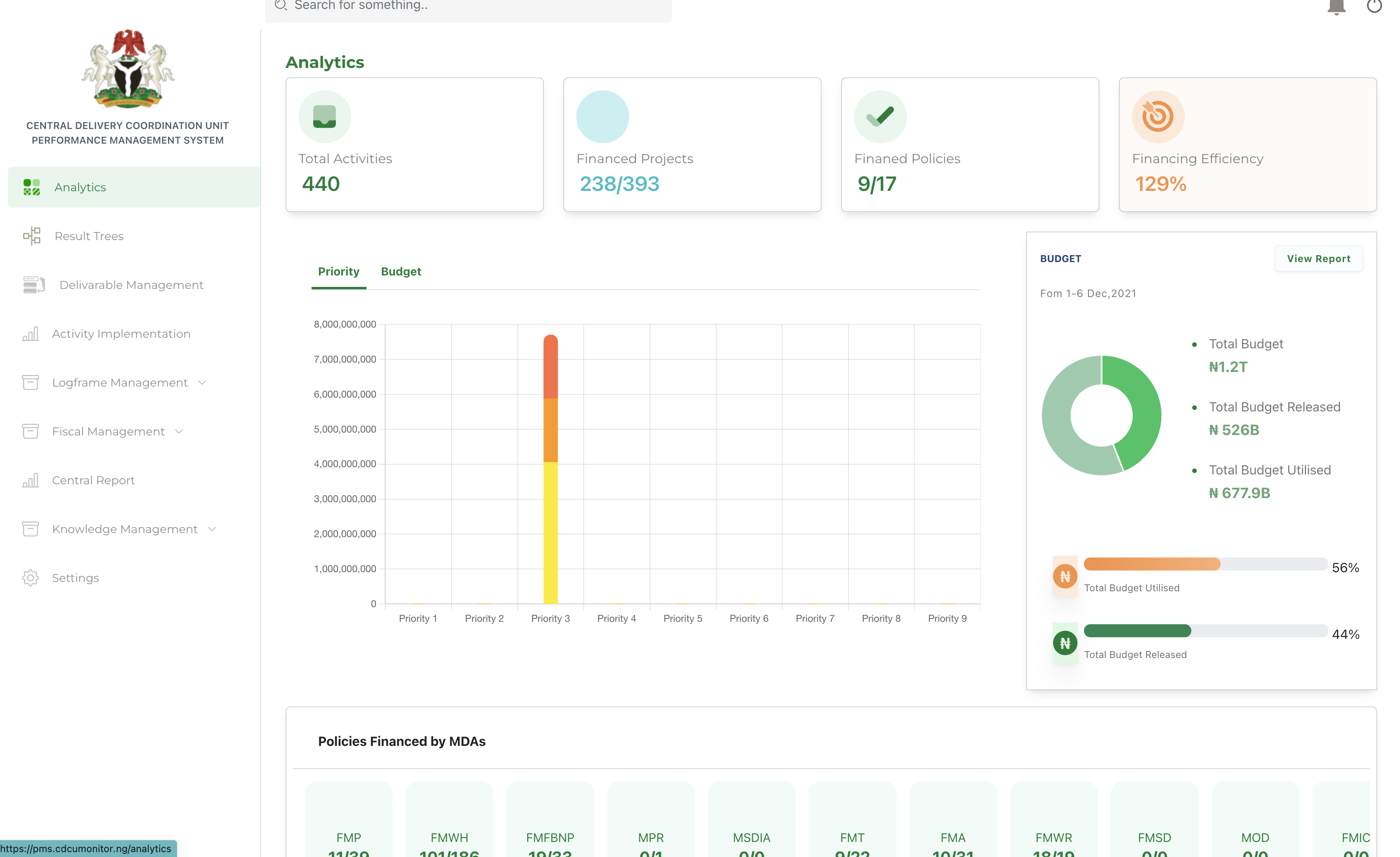 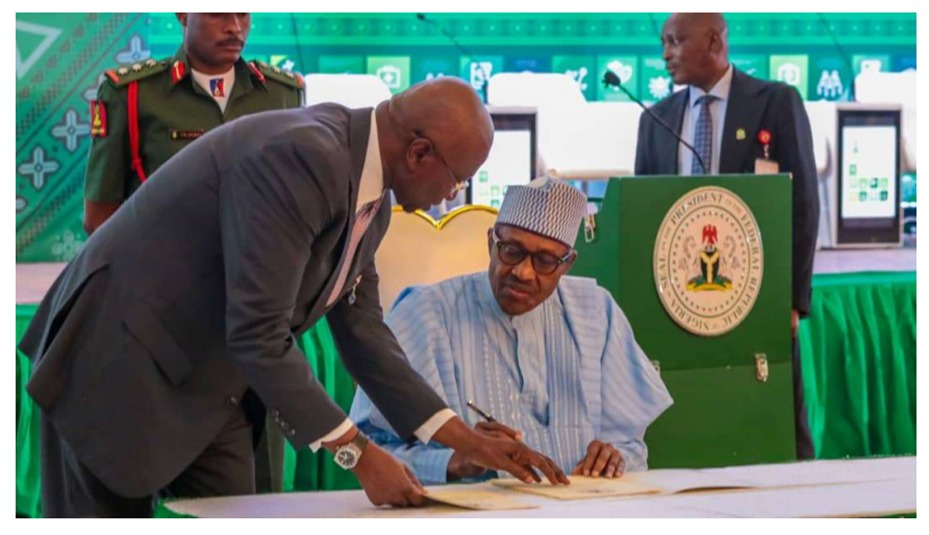 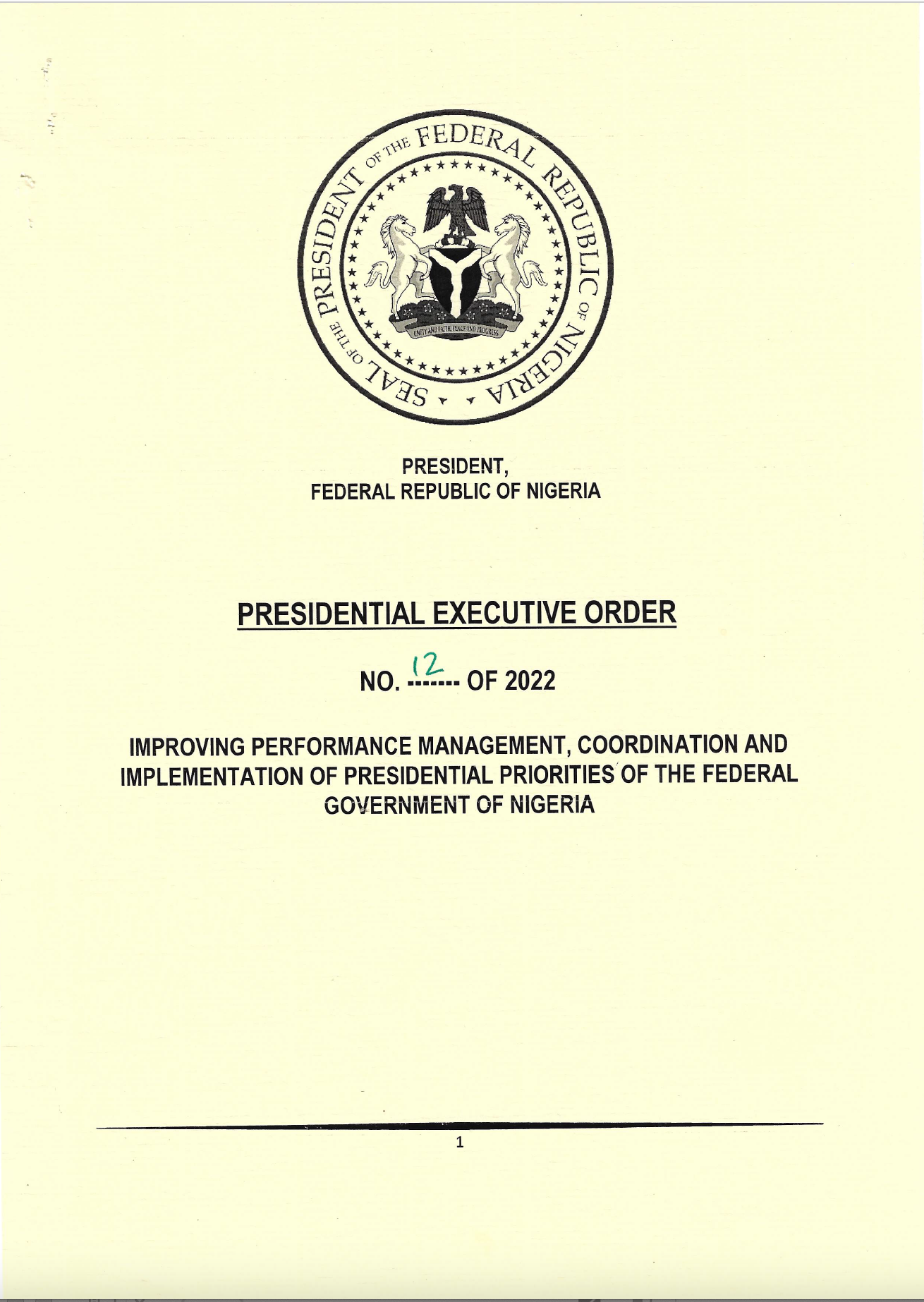 13
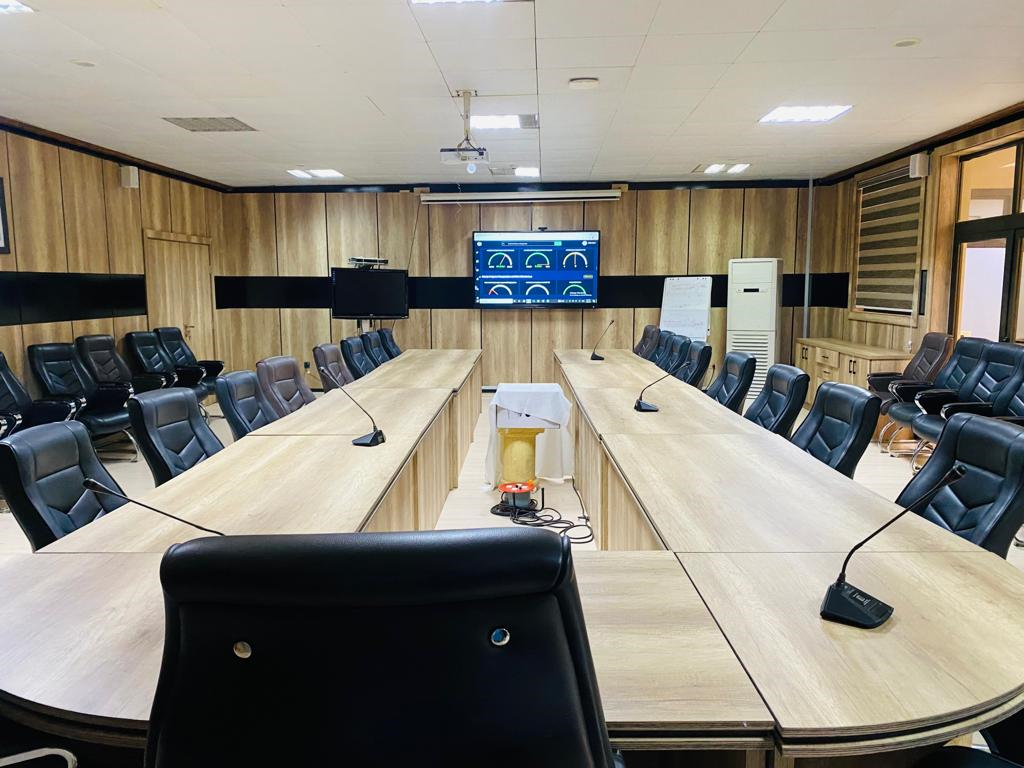 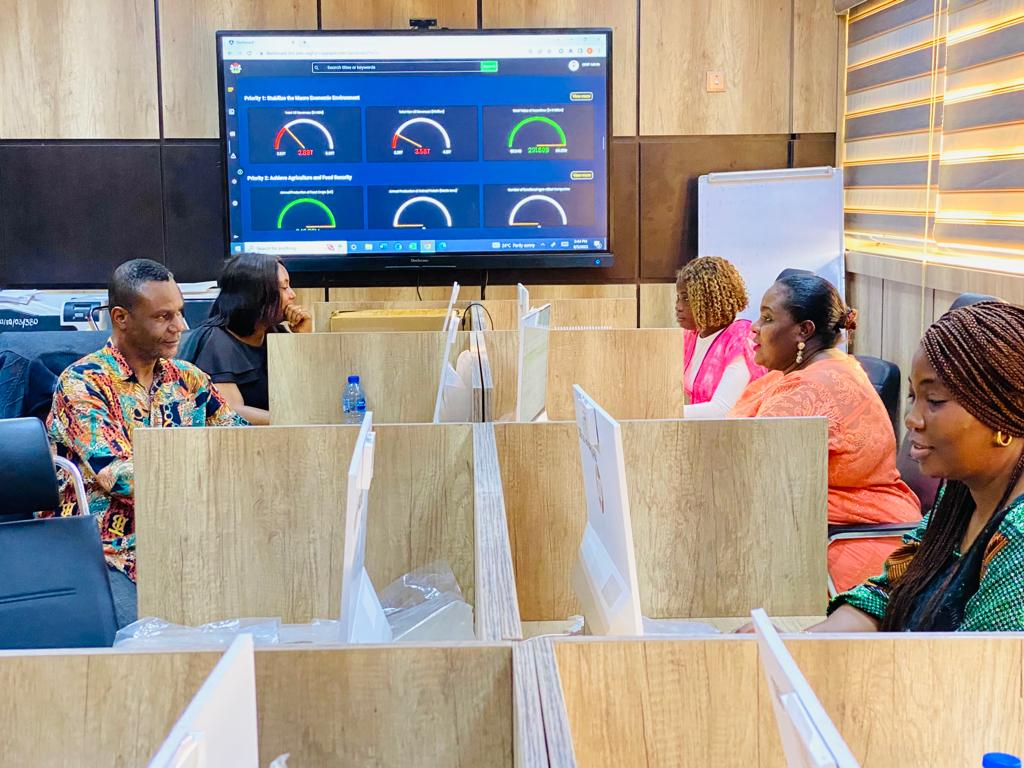